ООО Sternik’s Consultingwww.realtymarket.ru
Стерник Г.М.профессор кафедры «Управление проектами и программами» Российского экономического университета им. Г.В.Плеханова
Анализ тенденций рынка ипотечного жилищного кредитования
(доклад на Ипотечном Форуме Всероссийского жилищного конгресса)






Санкт-Петербург, 1.10.15
Примечания:
2015П* - прогноз АИЖК от декабря 2014.
2015П**  - прогноз «Секвойя кредит консолидейшн»  от августа 2015.
2015*** - фактический объем за 8 месяцев 2015 года.
Объем поглощения ипотечных кредитов в РФ и доля ипотеки в общем объеме сделок на рынке жилья
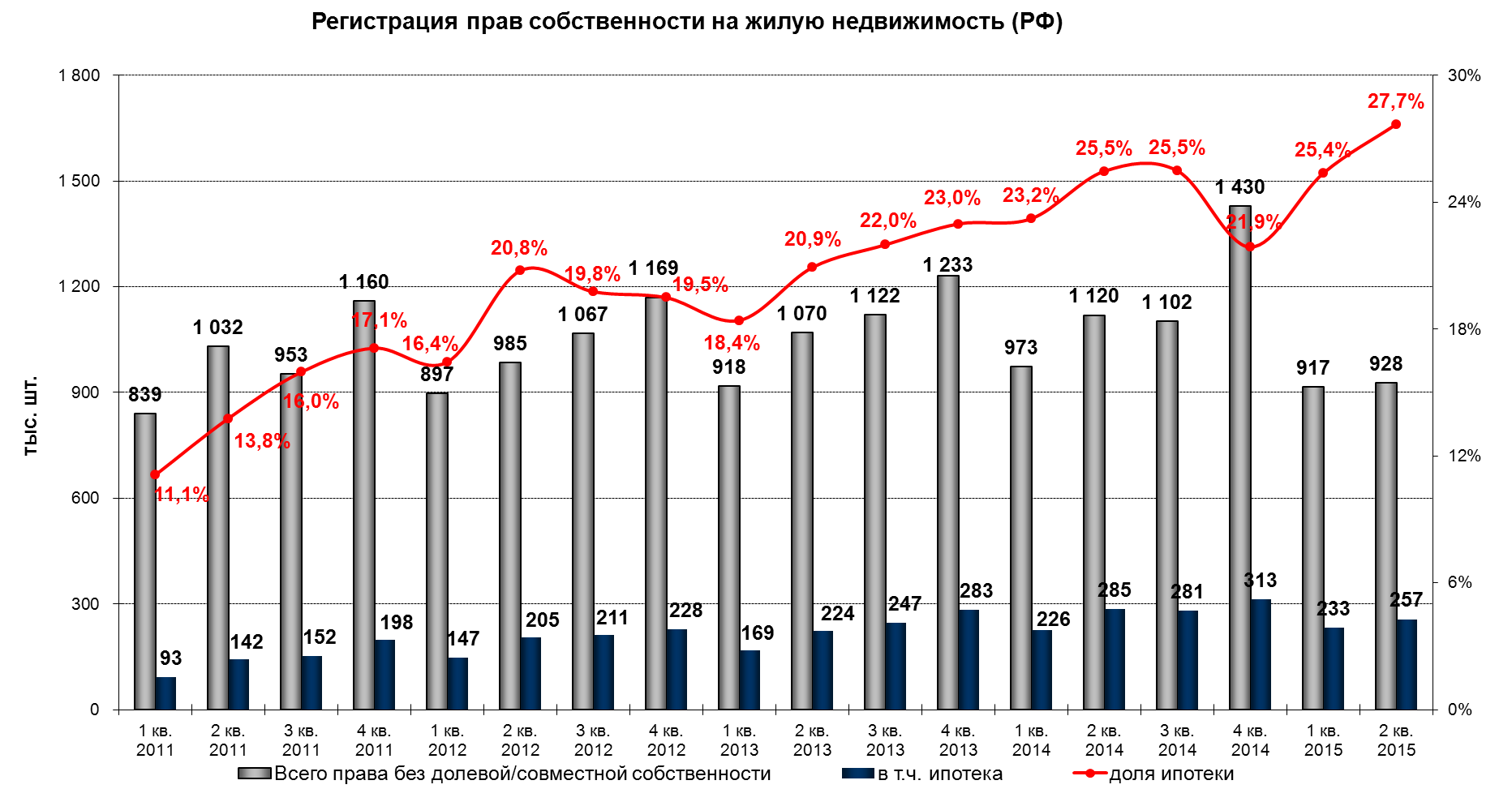 Источник: Росреестр
Примечание: *Доля ипотечных сделок - с исключением сделок мены (20%).
Источник: Росреестр по Москве.
Источник: ЦБ РФ
Факторы, определяющие объем ипотечного кредитования
Объем поглощения жилья и ипотечных кредитов
Денежный объем предложения ипотечных кредитов
Объем предъявленного спроса на кредиты
Объем предъявленного спроса на жилье
Объем строительства и предложения жилья
Доступность кредита для населения
Доступность жилья для населения
Склонность населения к расходованию накоплений
Цены на жилье различного класса
Условия ипотечного кредитования
Доходы населения и их расслоение
Объем и условия фондирования системы ИЖК
Макроэкономические условия (темпы роста доходов населения, занятости, ВВП, валютный курс, цены на экспортные товары, торговый баланс, отток капитала и т.д.)
Спасибо за внимание!
Вопросы?
Стерник Г.М.,
+7(964)556-72-32
gm_sternik@sterno.ru
www.realtymarket.ru